Thứ Sáu ngày 18 tháng 10 năm 2024
Toán
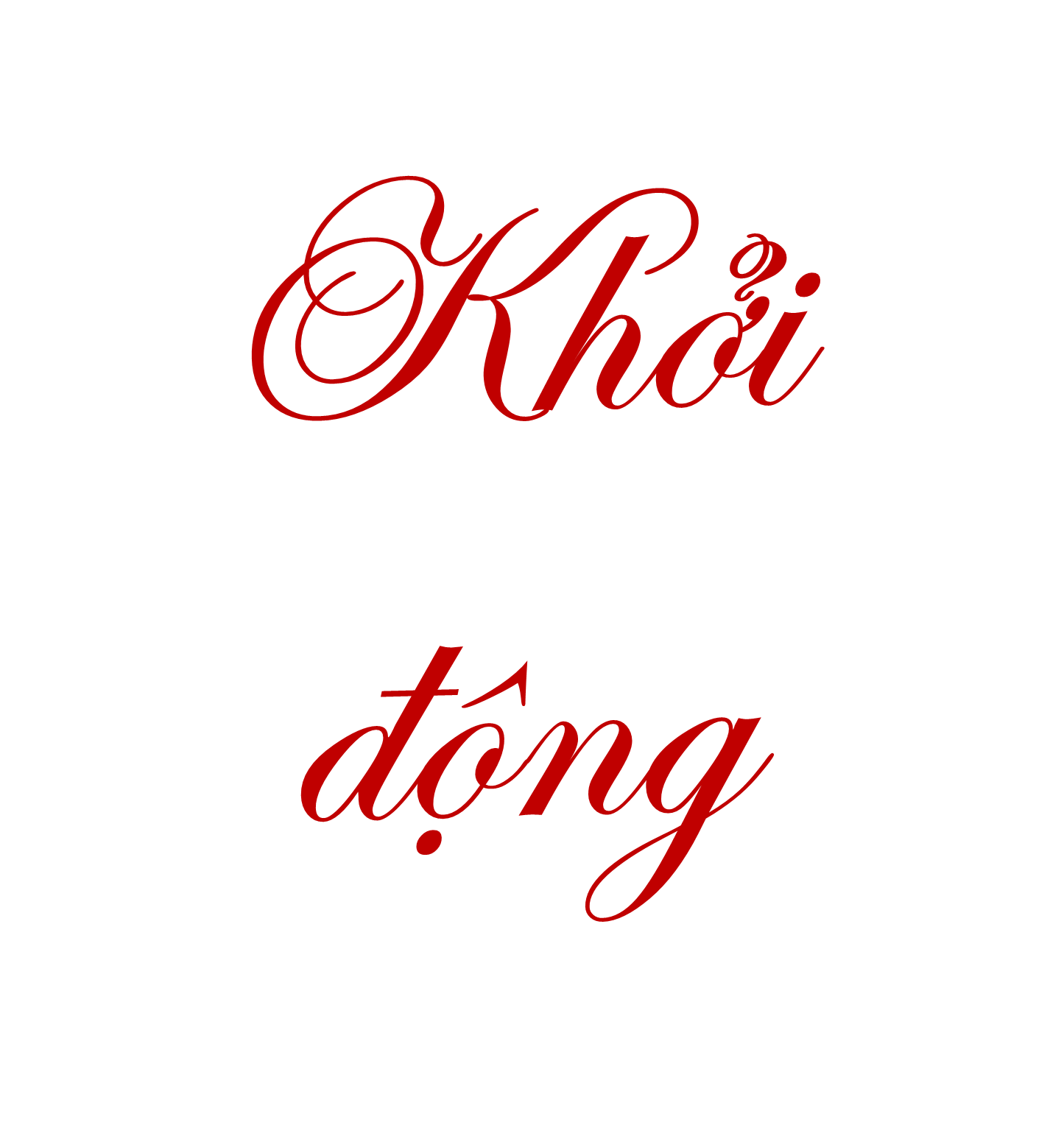 Chữ số 5 trong số 15 076 932 thuộc hàng nào, lớp nào?
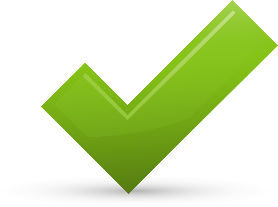 Hàng triệu, lớp triệu
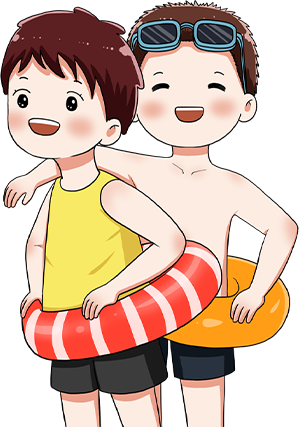 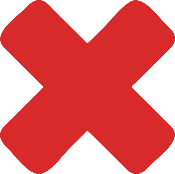 Hàng đơn vị, lớp triệu
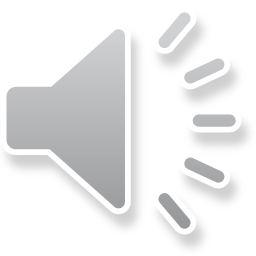 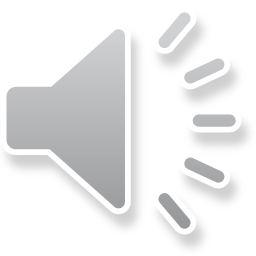 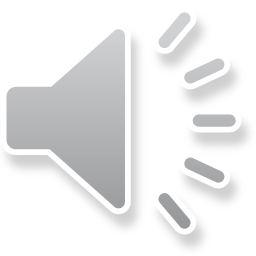 Hàng chục triệu, lớp triệu
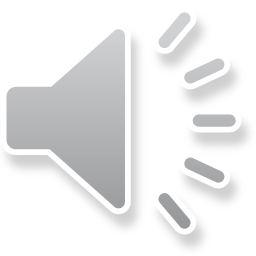 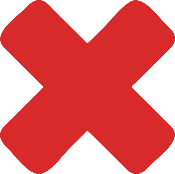 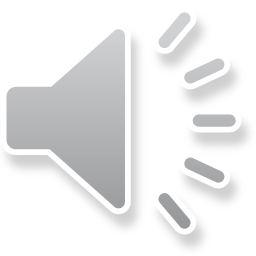 Mat khẩu két sắt là 3 ổ khóa xoay tròn tương ứng với 3 lớp triệu, nghìn và đơn vị. Biết lớp triệu không có chữ số 7, lớp nghìn chữ số hàng trăm nghìn là 0 và lớp đơn vị có 2 chữ số giống nhau. Chọn đáp án đúng:
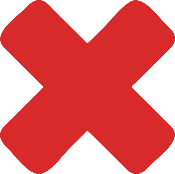 984 026 143
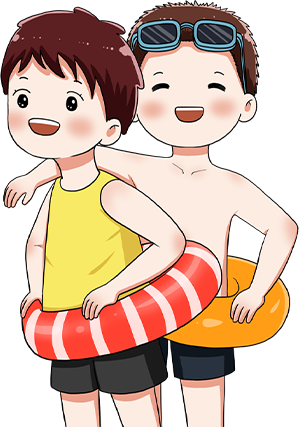 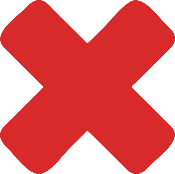 579 165 572
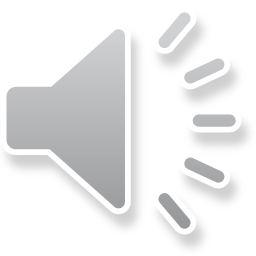 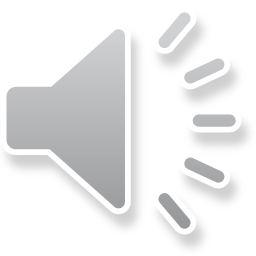 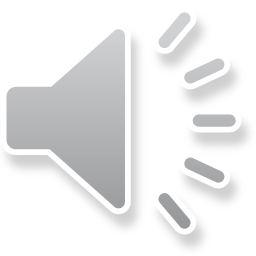 421 075 363
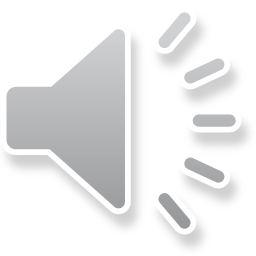 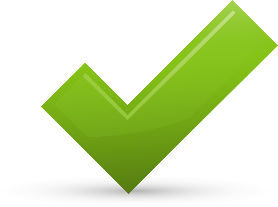 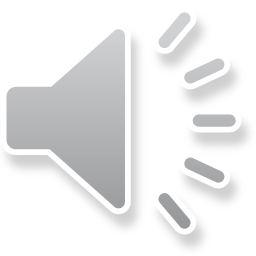 ……… là số liền trước của số lớn nhất có 9 chữ số
899 999 999
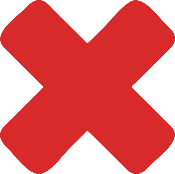 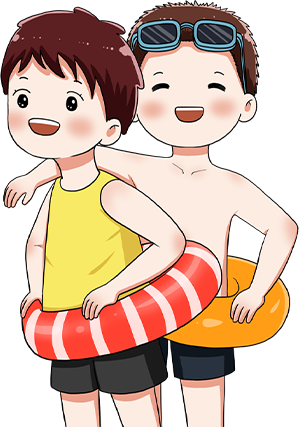 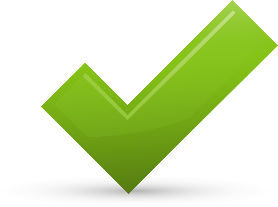 999 999 998
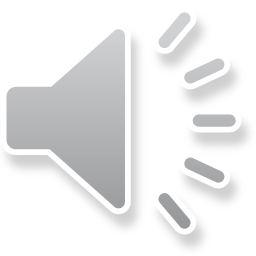 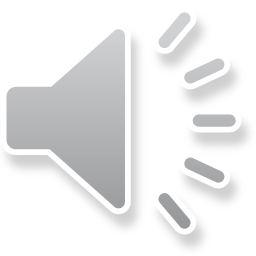 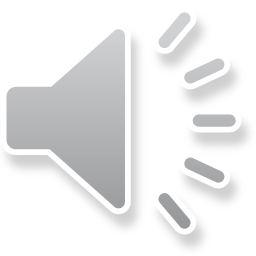 998 999 999
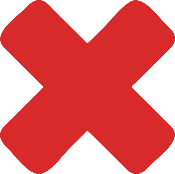 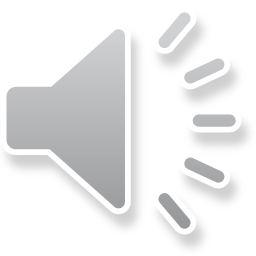 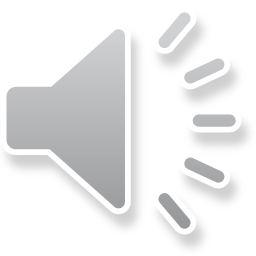 Làm tròn số 345 724 đến hàng nghìn ta được số:
345 800
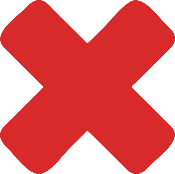 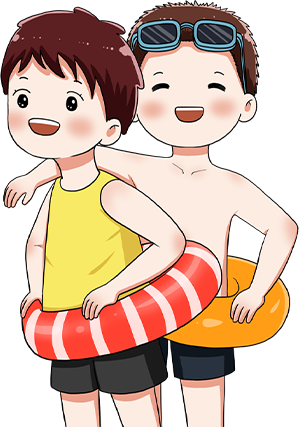 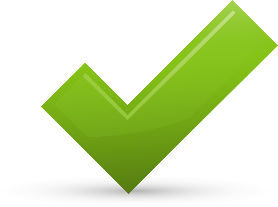 346 000
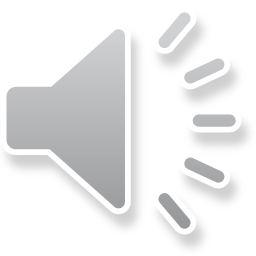 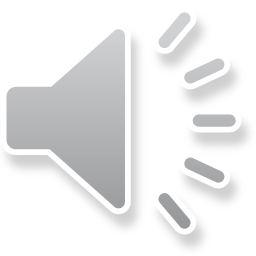 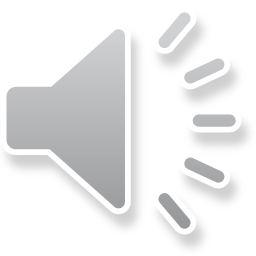 345 000
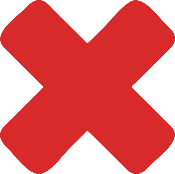 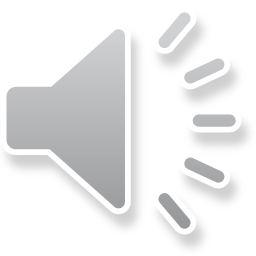 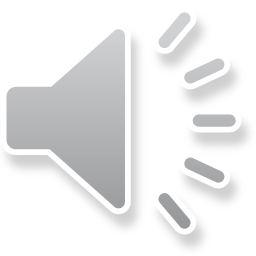 Thứ Sáu ngày 18 tháng 10 năm 2023
TOÁN
BÀI 13: LÀM TRÒN SỐ ĐẾN HÀNG TRĂM NGHÌN
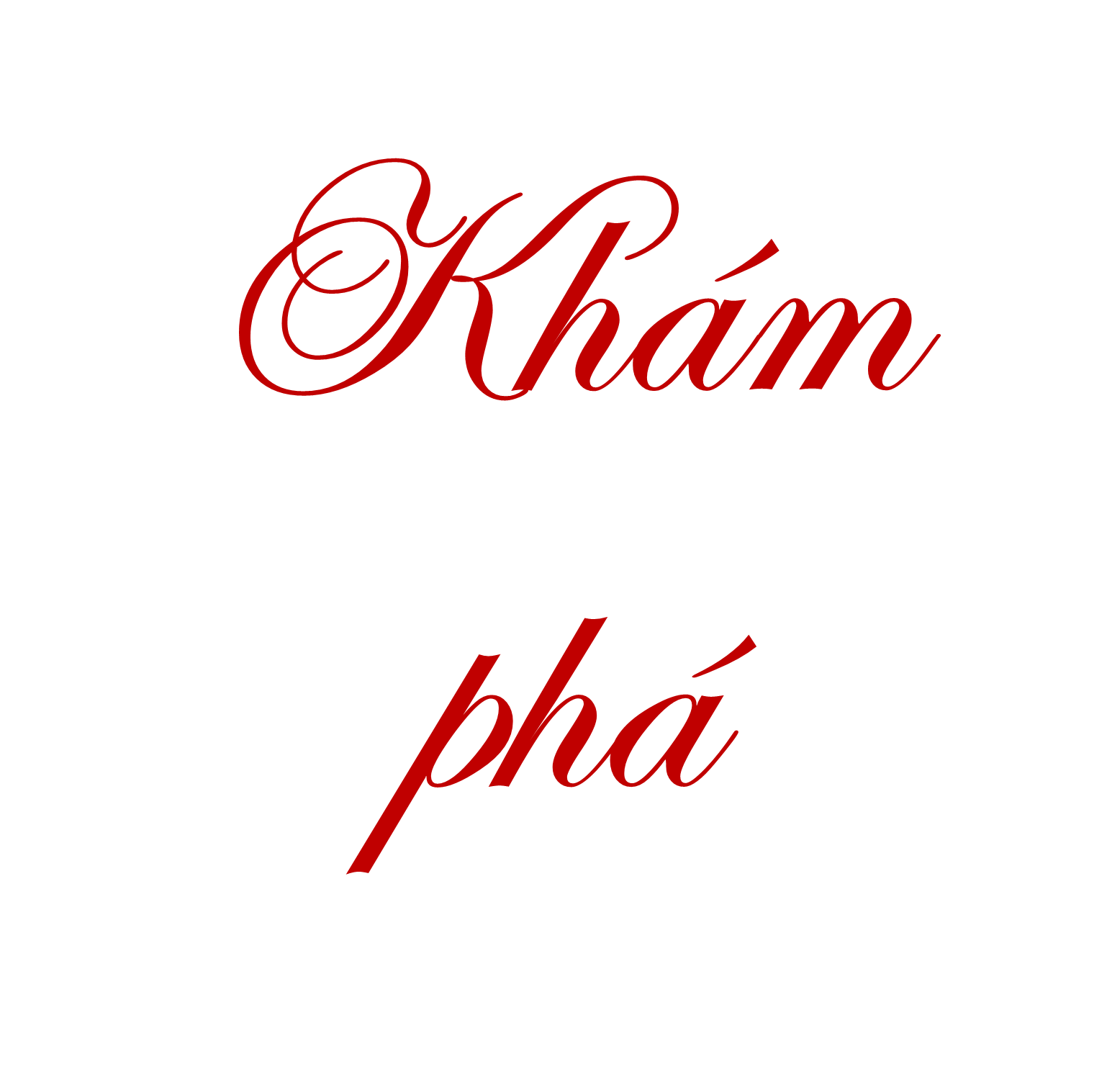 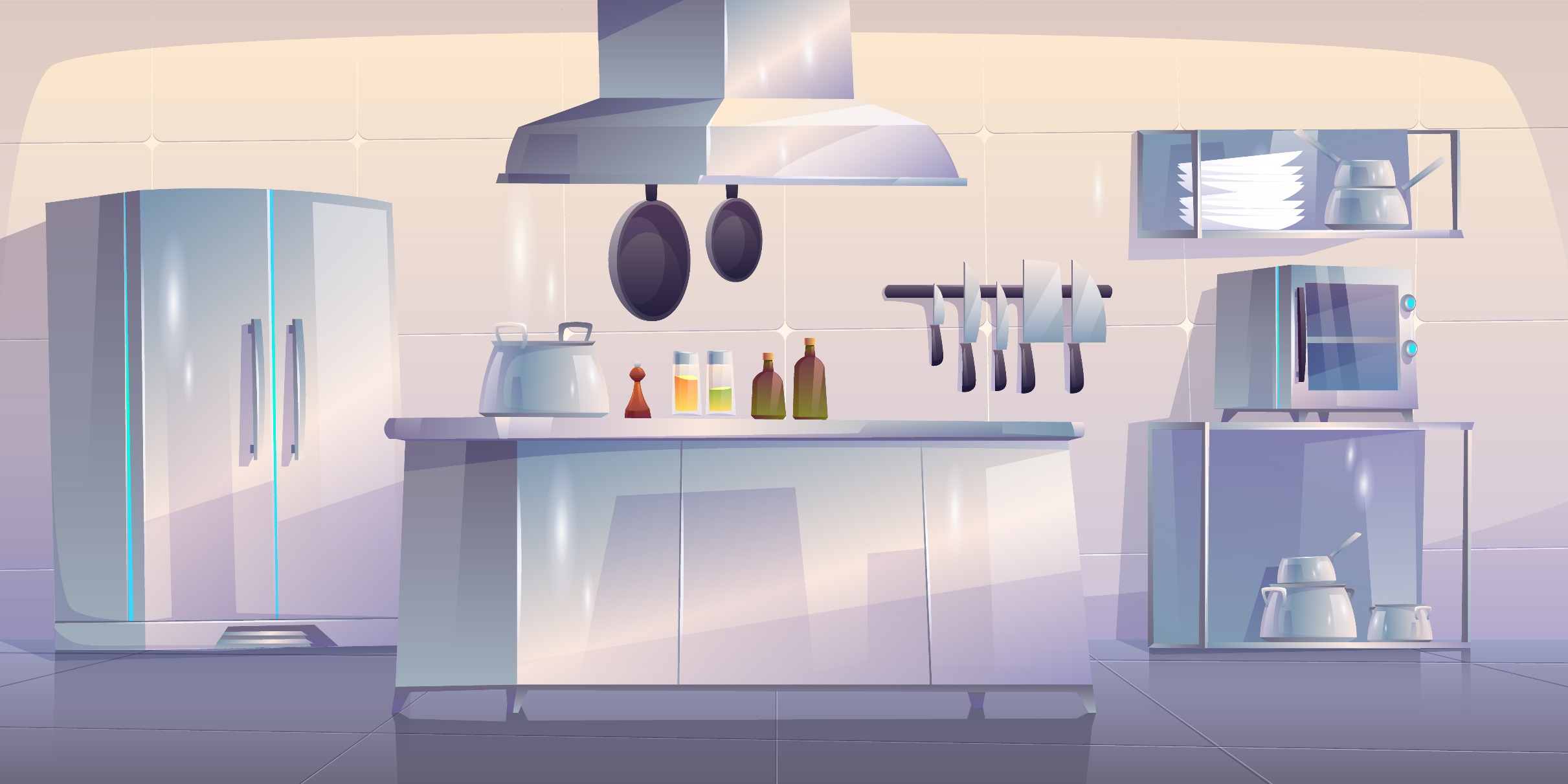 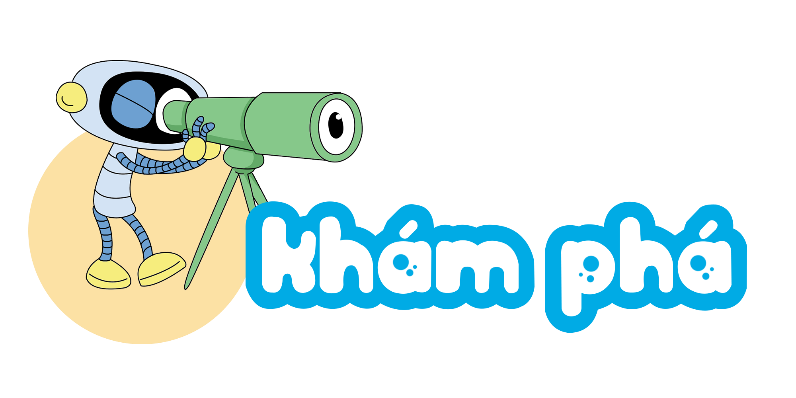 Theo số liệu cụ thể, số lượng xe máy của công ty A bán ra năm 2020 là 2 712 615 xe
Số lượng xe máy bán ra của công ty A năm 2020 là khoảng 2 700 000 xe.
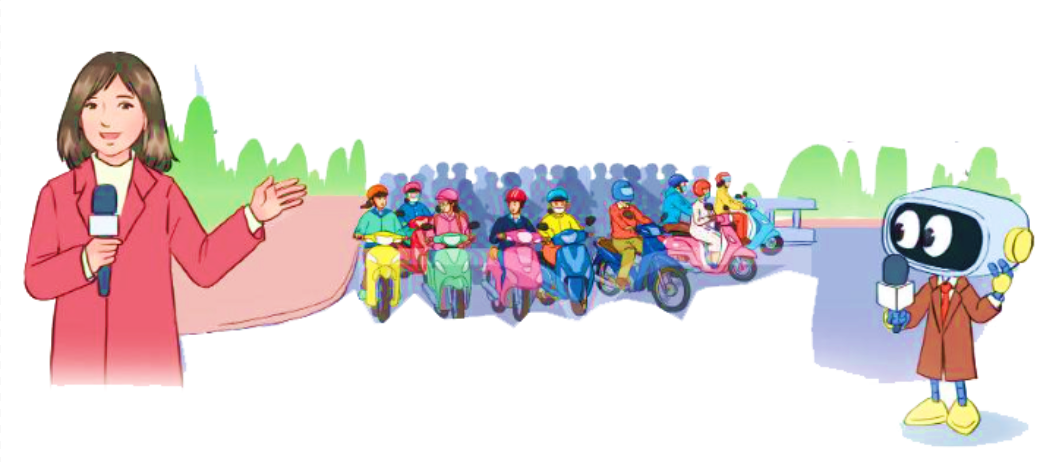 Nhận xét về 2 số liệu mà Rô-bốt và phóng viên đưa ra.
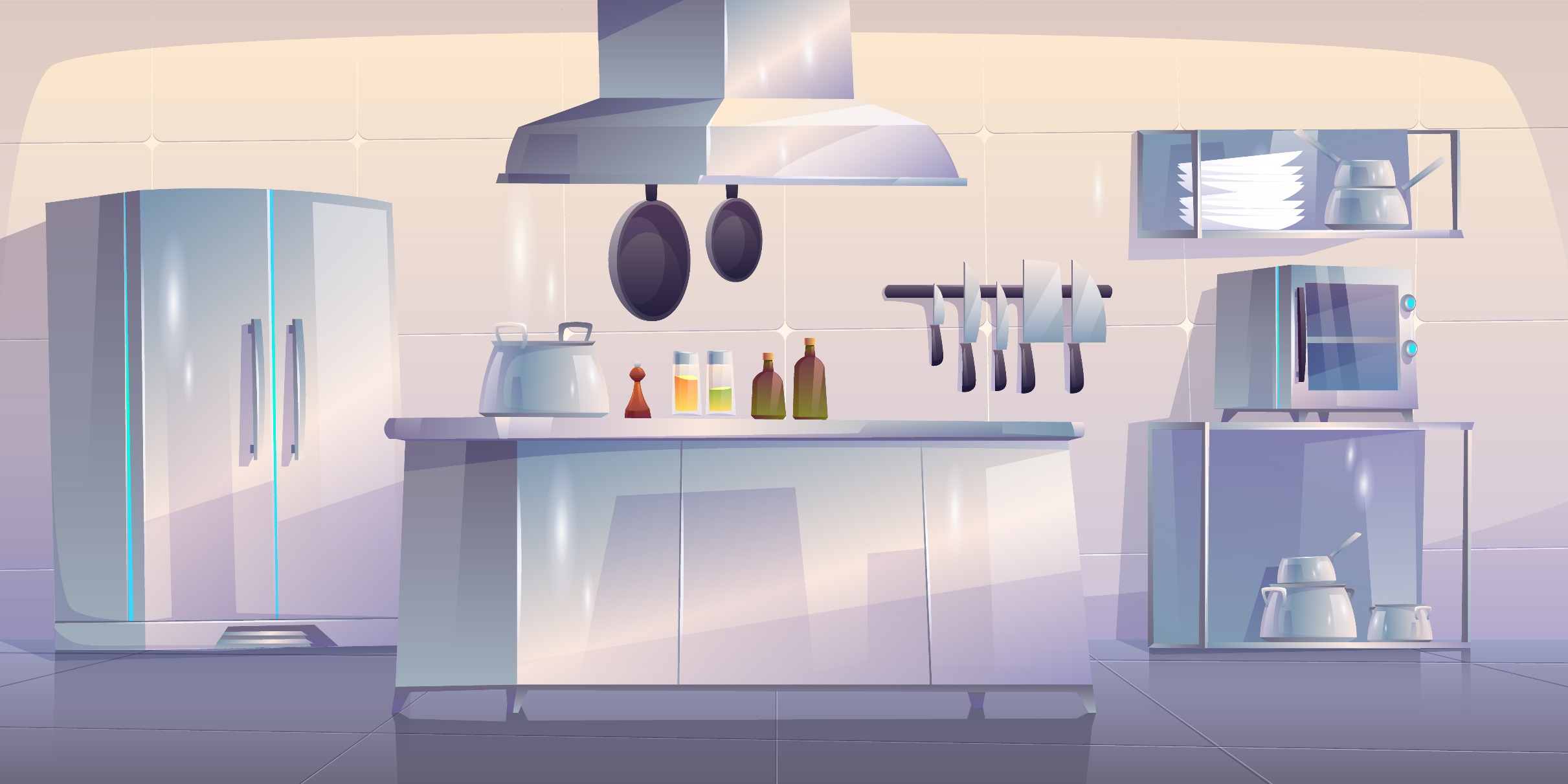 2 712 615
2 700 000
2 800 000
2 600 000
Vậy khi làm tròn số 2 712 615 đến hàng trăm nghìn thì được số 2 700 000
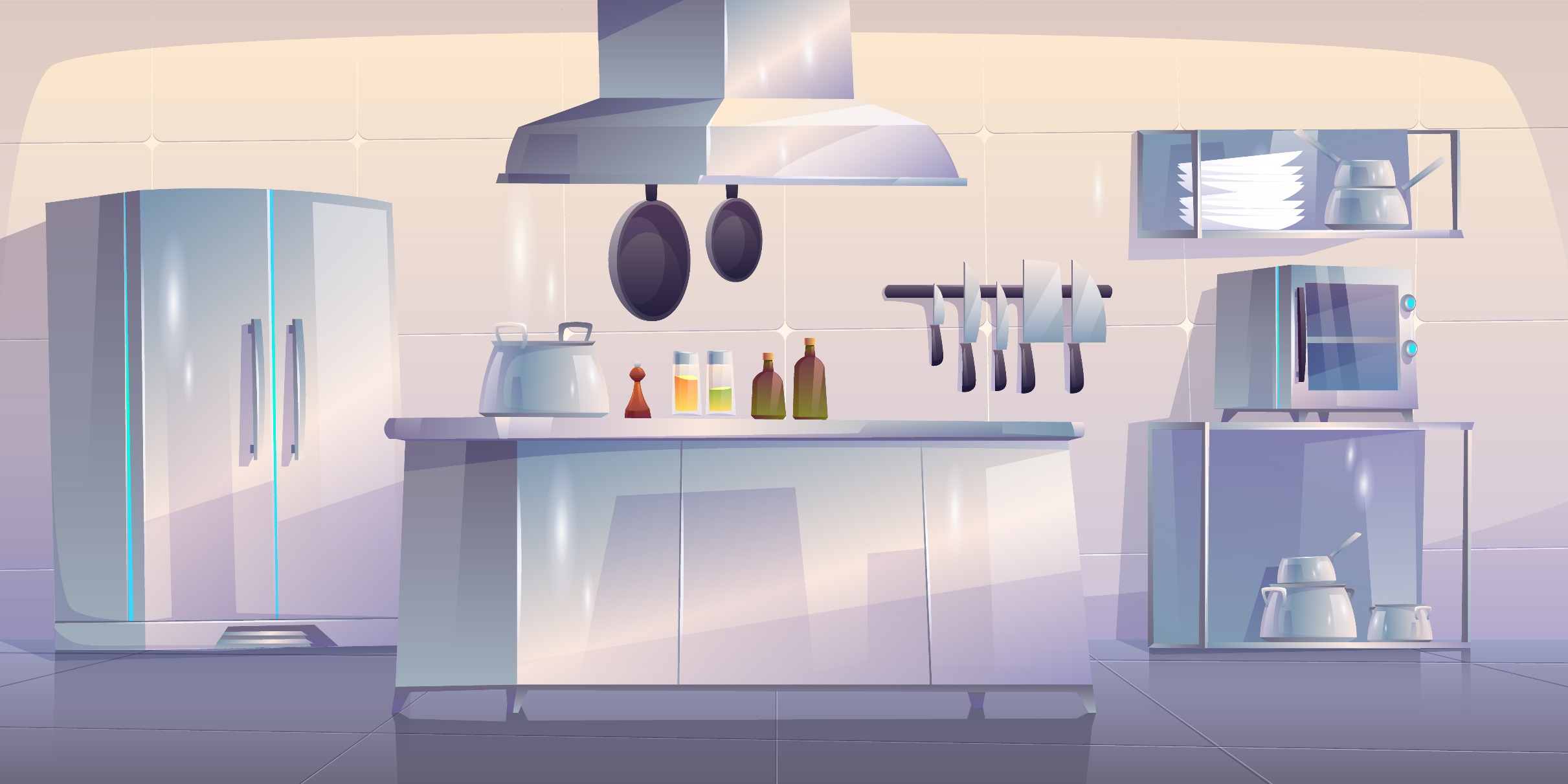 Ví dụ:
2 783 211
2 700 000
2 800 000
2 600 000
Khi làm tròn số 2 783 211 đến hàng trăm nghìn thì được số 2 800 000
Khi làm tròn đến hàng trăm nghìn, ta so sánh chữ số hàng chục nghìn với 5. Nếu chữ số đó bé hơn 5 thì ta làm tròn xuống, còn lại thì làm tròn lên
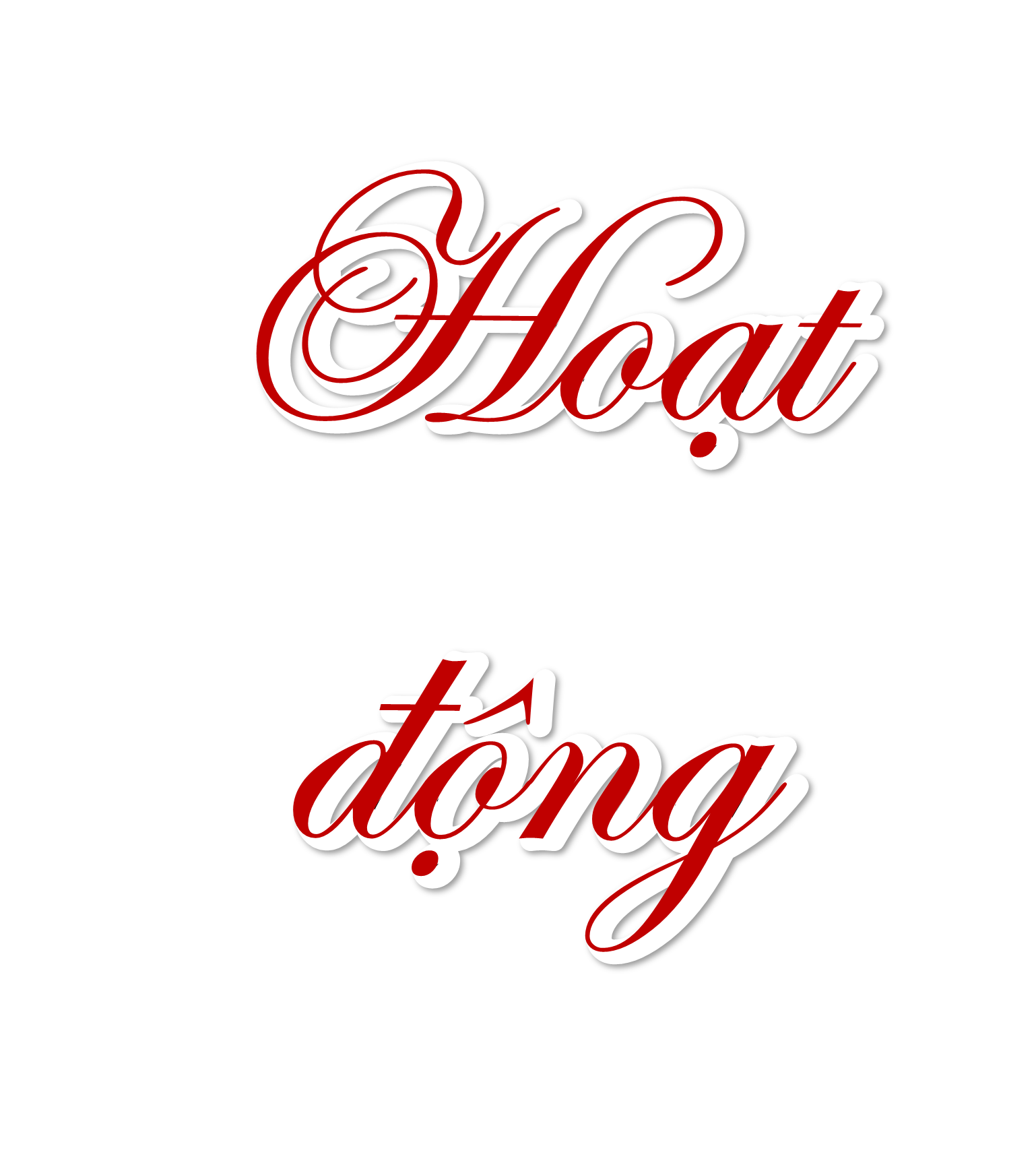 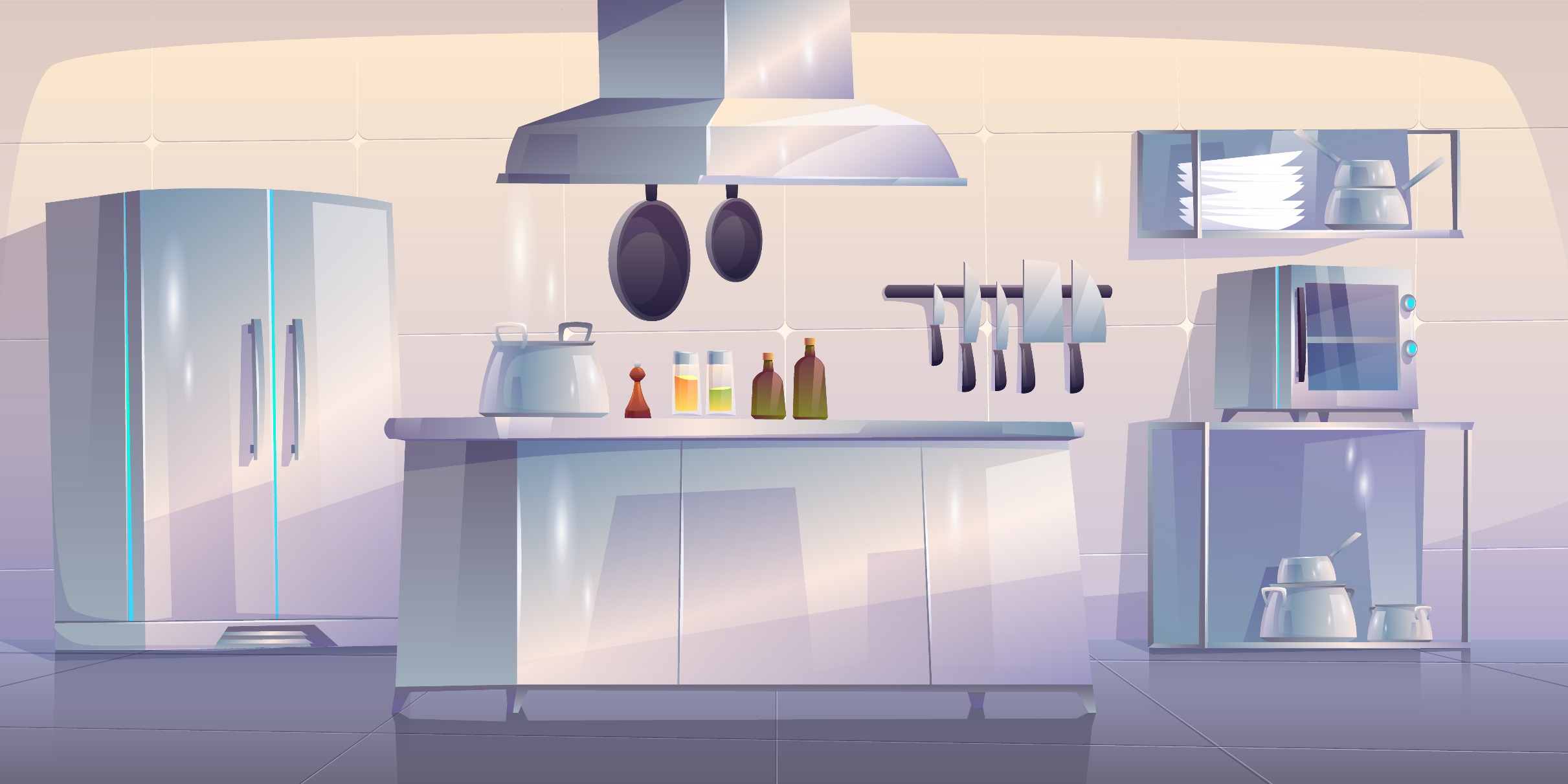 Làm tròn các mặt hàng sau đến hàng trăm nghìn.
1
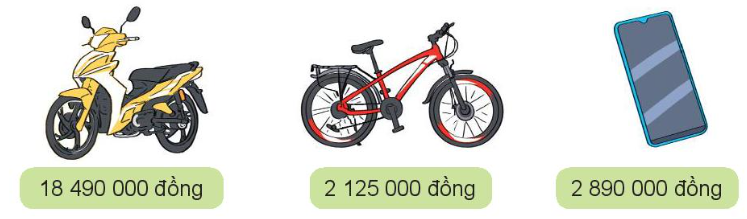 vì 9 > 5
18 490 000
18 500 000
làm tròn lên
vì 2 < 5
2 125 000
2 100 000
làm tròn xuống
vì 9 > 5
2 890 000
2 900 000
làm tròn lên
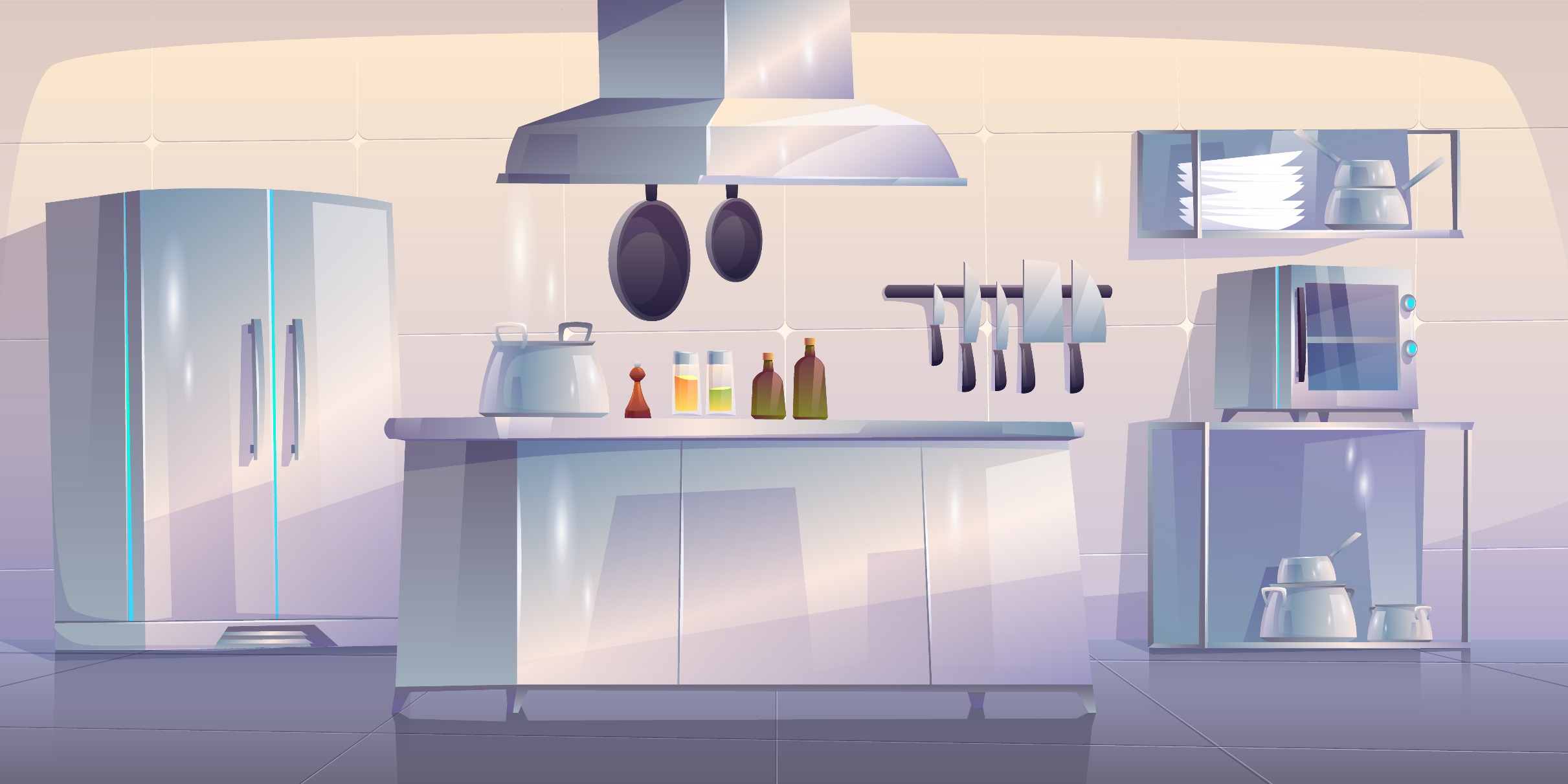 2
a) Chữ số 5 ở mỗi số sau thuộc hàng nào, lớp nào?
Lớp nghìn
Lớp triệu
Lớp triệu
189 835 388
5 122 381
531 278 000
Hàng nghìn
Hàng trăm triệu
Hàng triệu
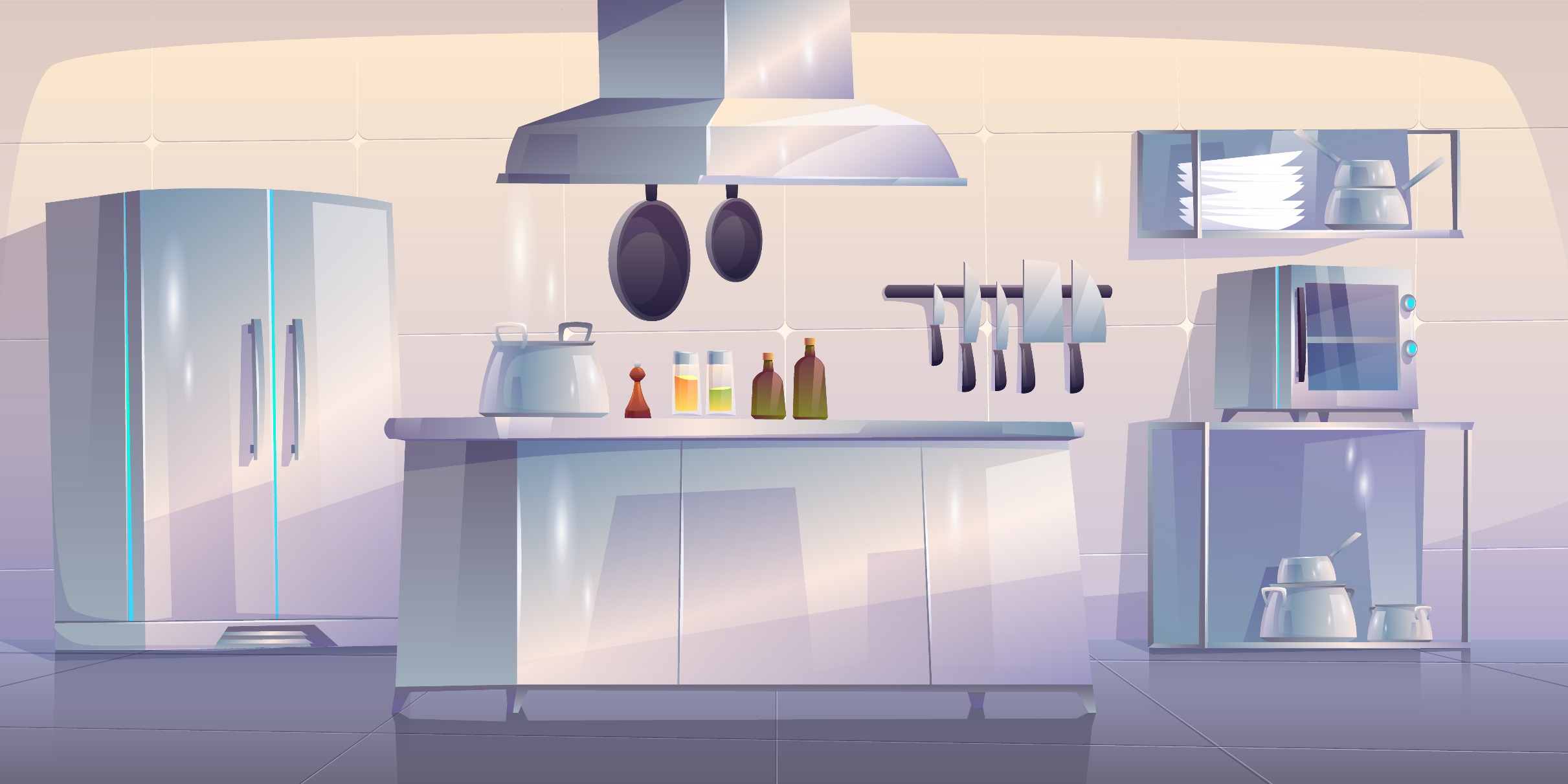 2
b) Hãy làm tròn các số trên đến hàng chục nghìn.
189 835 388
5 122 381
531 278 000
Làm tròn đến hàng chục nghìn
Làm tròn đến hàng chục nghìn
Làm tròn đến hàng chục nghìn
189 840 000
5 120 000
531 280 000
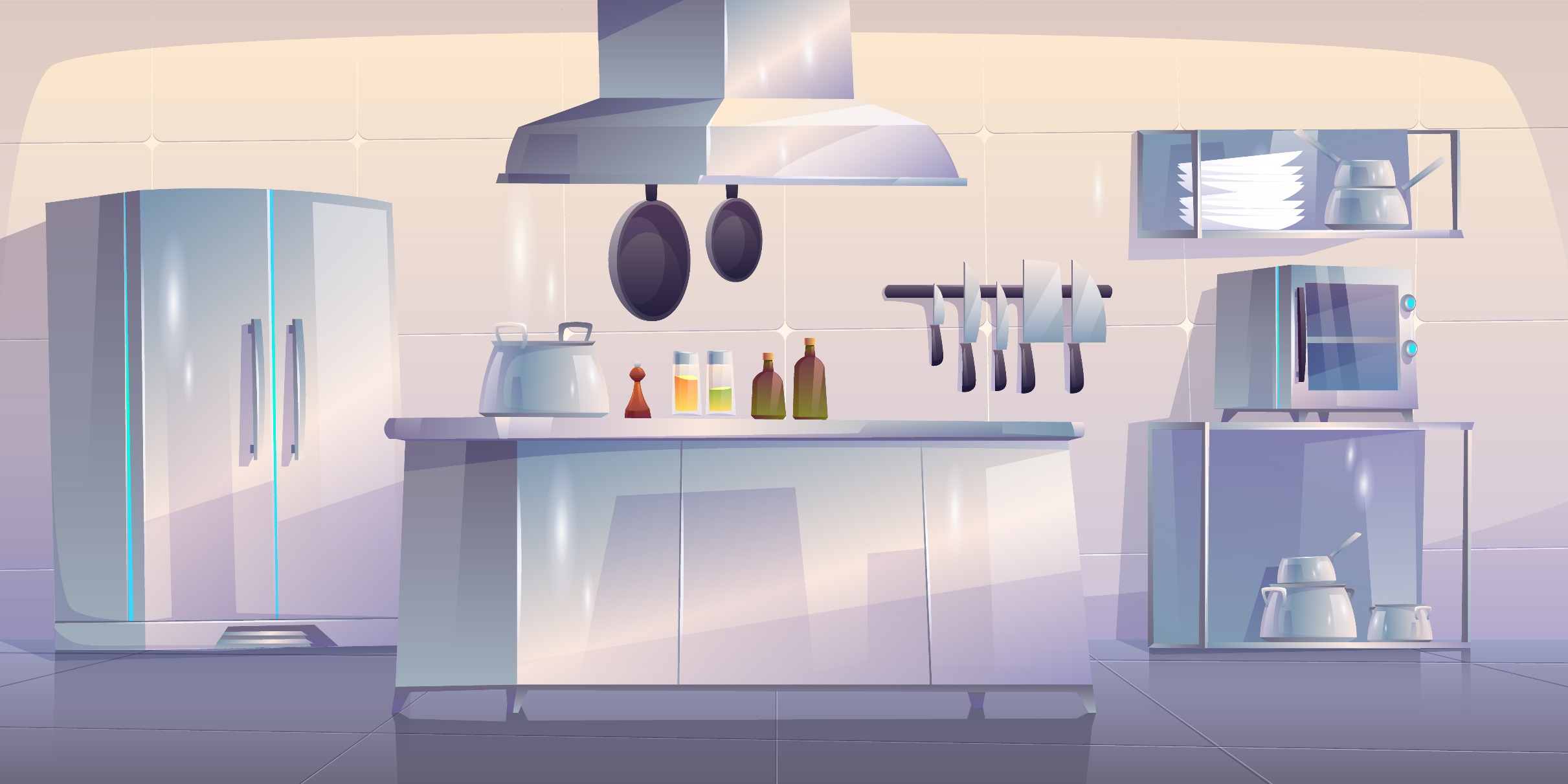 Bảng số liệu dưới đây cho biết số xe máy bán ra mỗi năm từ năm 2016 tới năm 2019 của một công ty. Làm tròn số xe máy bán ra mỗi năm đến hàng trăm nghìn.
3
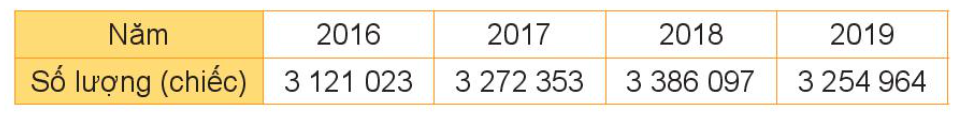 3 300 000
3 400 000
3 300 000
3 100 000
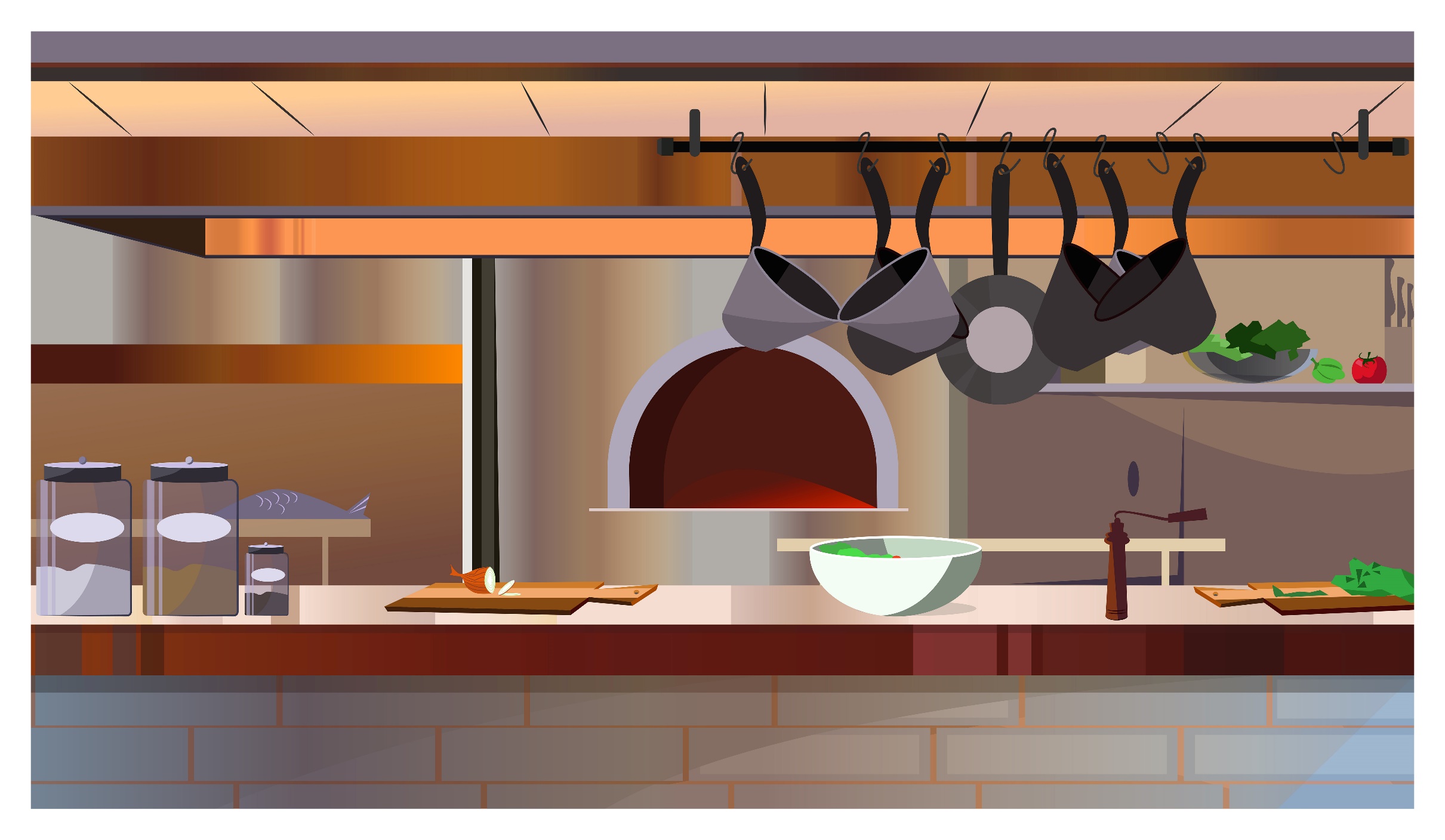 Chọn câu trả lời đúng
Số nào dưới đây làm tròn đến chữ số hàng trăm nghìn thì được hai trăm nghìn?
2
A. 149 000
B. 190 001
C. 250 001
D. 284 910